1
Transfer of LHC beams from PS to SPS
• 	Obviously, the PS would profit in longitudinal stability when delivering bunches with el > 0.35 eVs
• 	SPS would also prefer larger el for longitudinal stability
Can the SPS digest LHC-type beams with el above nominal?
Benefit of using three 80 MHz cavities for final bunch rotation in PS?

Results from 1st MD with normal                                                         SPS capture voltage in July 2011:                                                            Transmission in SPS depends on 			              emittance, not length of bunches

Goal of 2nd MD in November:                                                                  Optimize capture voltage in SPS                                                                       and re-measure (25 ns beam)
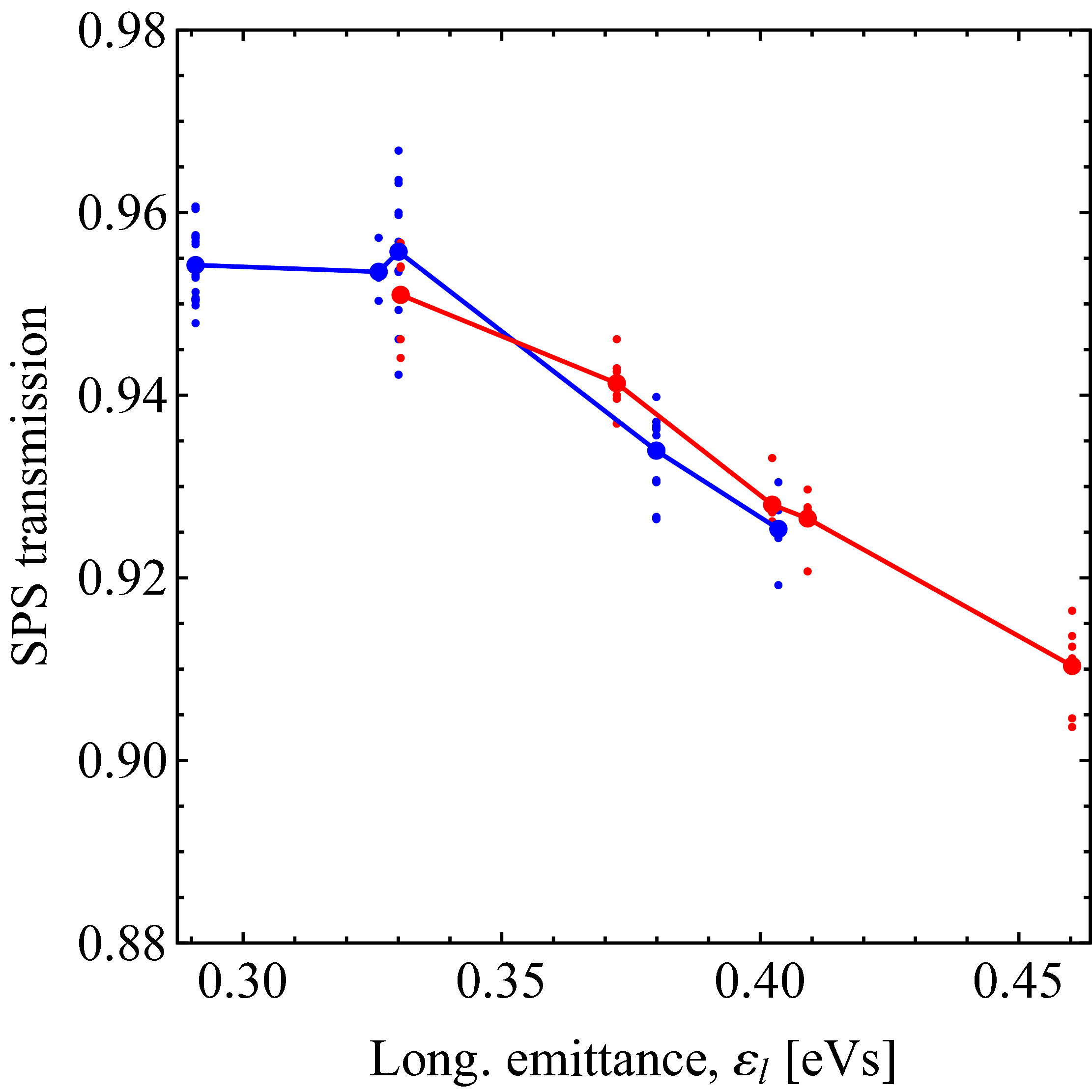 2x80 MHz  600 kV
3x80 MHz  900 kV
2004 25 ns data,  AB-Note-2006-030
LHC50ns
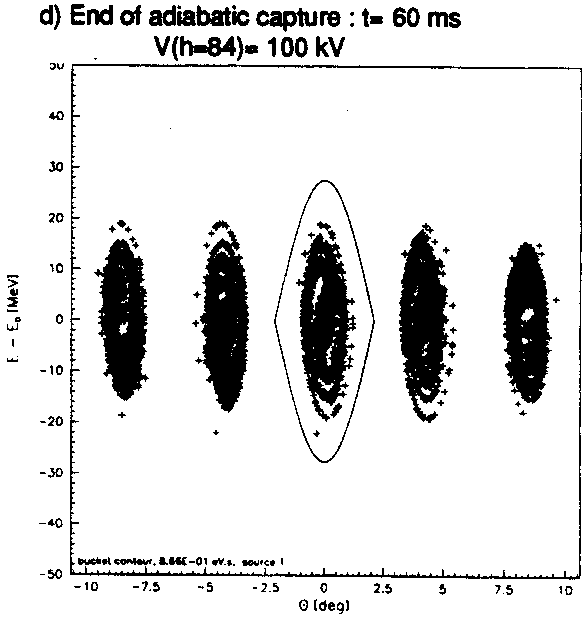 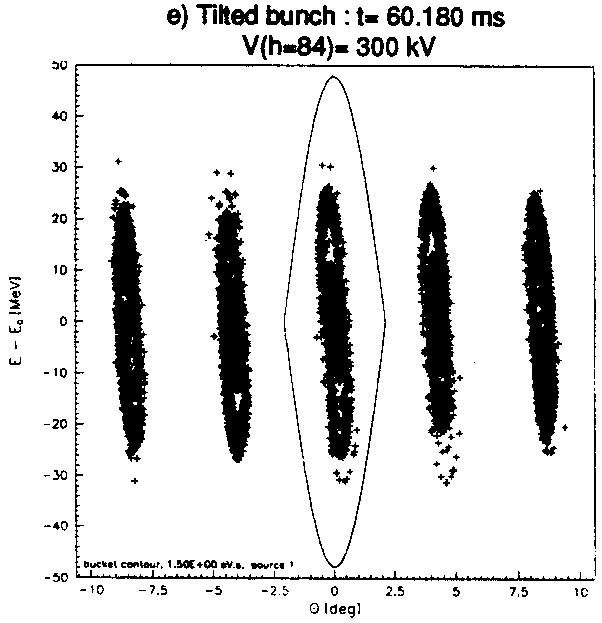 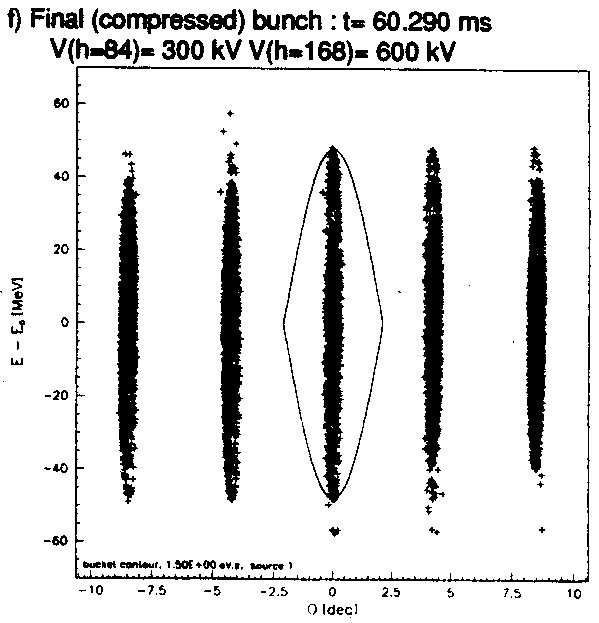 2
Bunch rotation conditions in PS
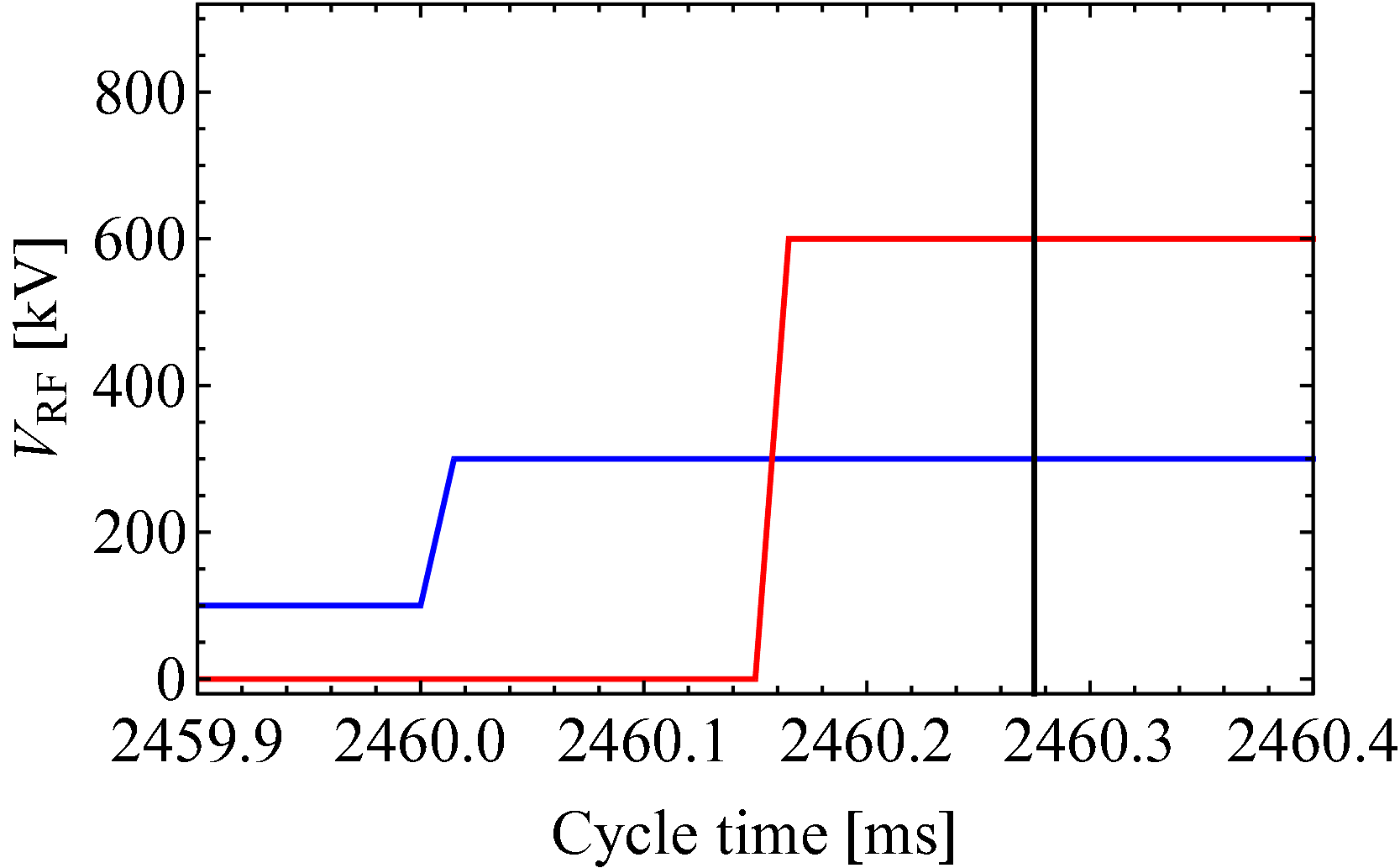 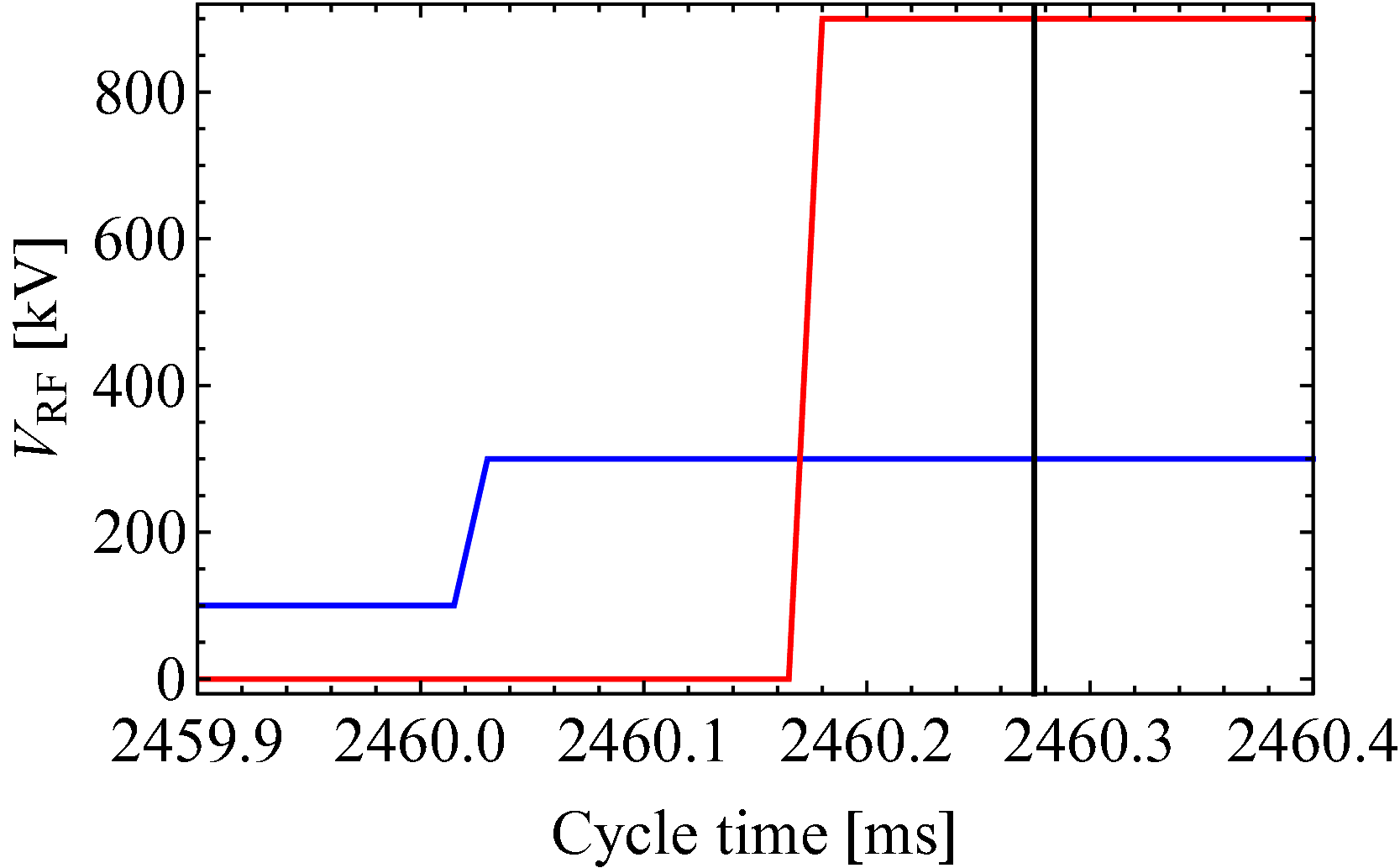 Ejection
Ejection
150 ms
150 ms
VRF (40 MHz)
VRF (40 MHz)
VRF (80 MHz)
VRF (80 MHz)
4s = 4 ns,      el = 0.35 eVs
R. Garoby, CERN PS/RF/Note 93-17
3
Bunch length and SPS transmission
Bunch length vs. emittance
SPS transmission vs. emittance
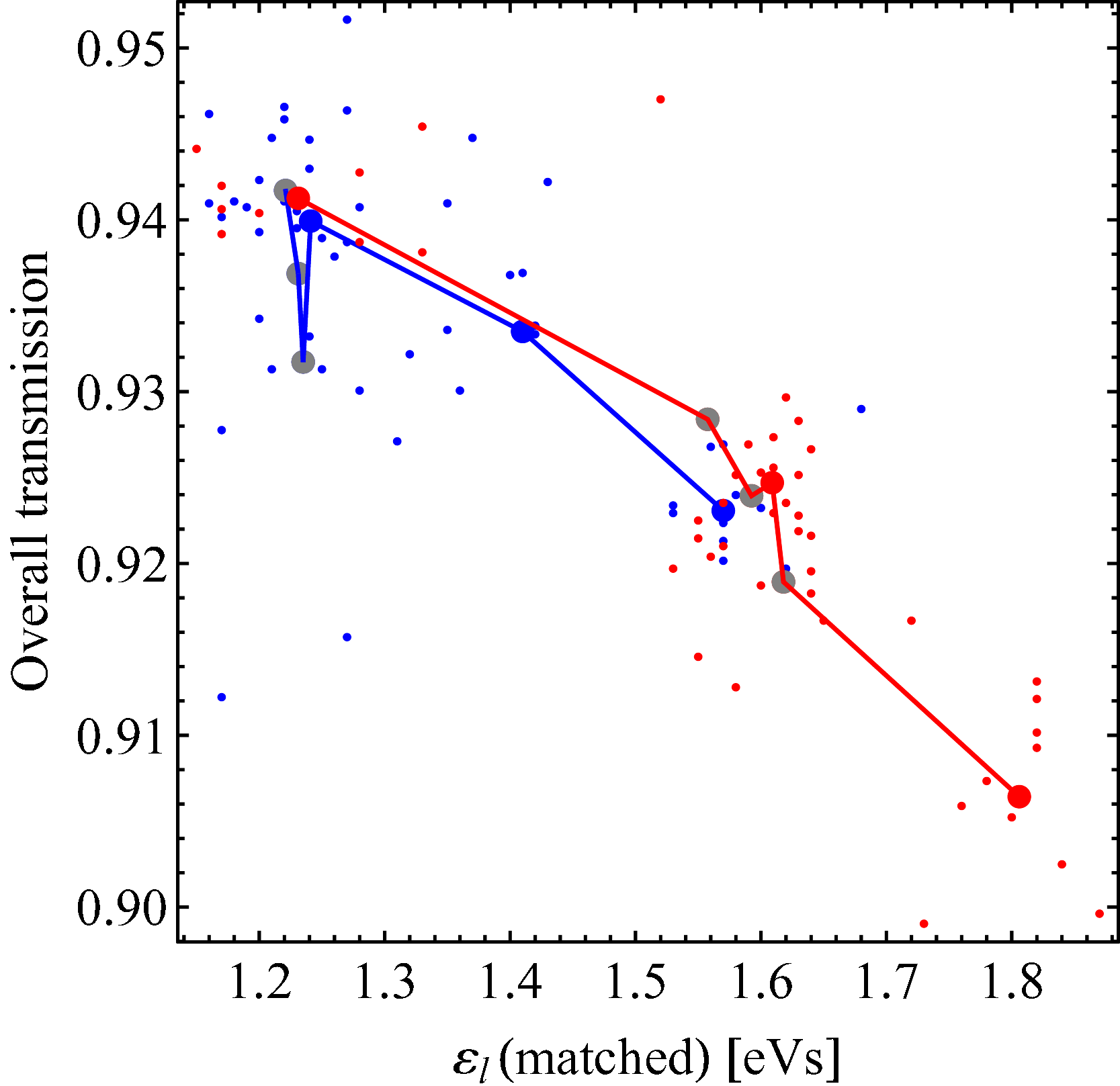 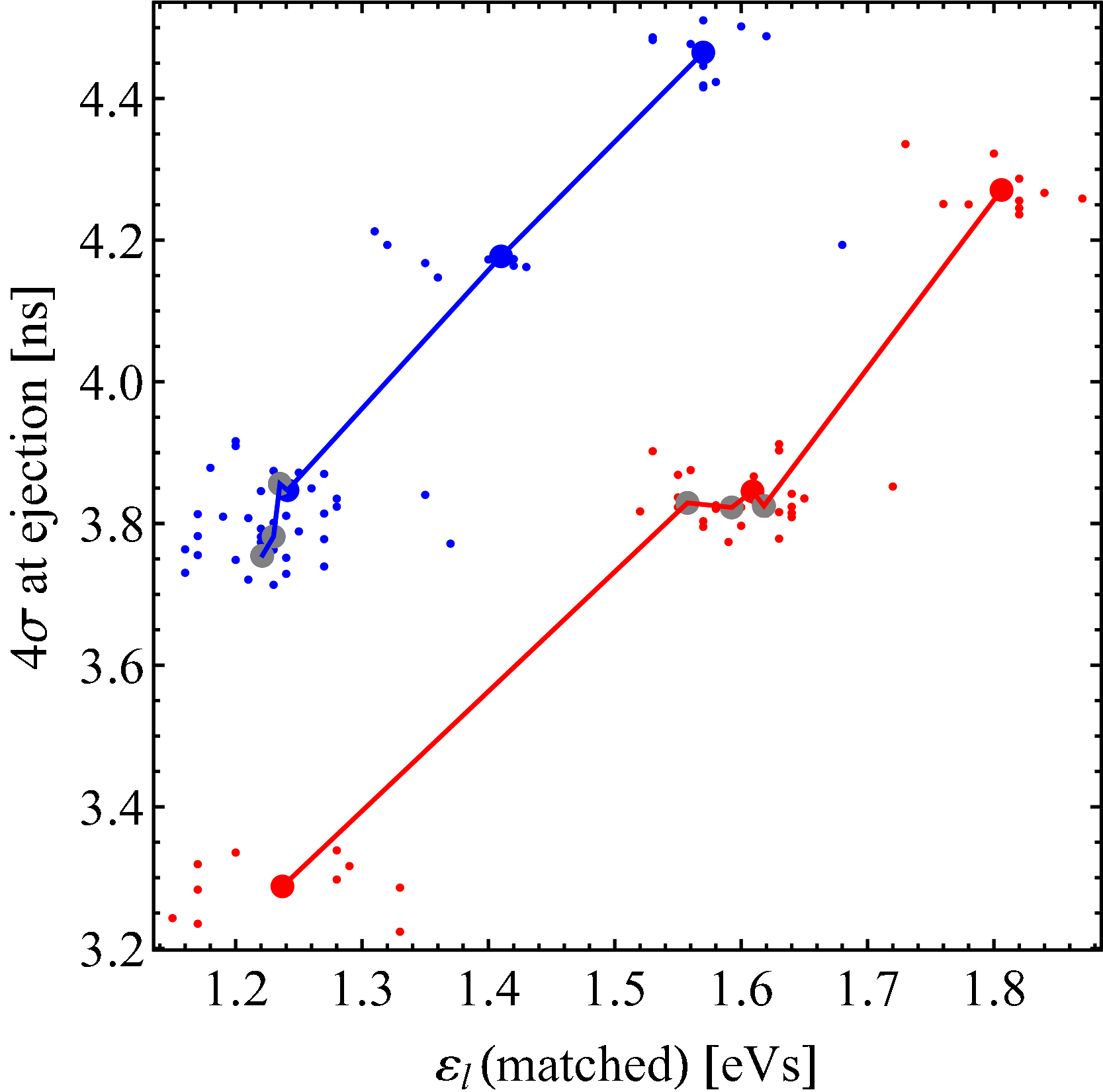 300 + 600 kV
300 + 600 kV
300 + 900 kV
300 + 900 kV
4 ×
4 ×
4s Gaussian fit bunch length ~ 500 ps smaller with 900 kV at 80 MHz
No effect on transmission in SPS
Transmission versus 4s bunch length
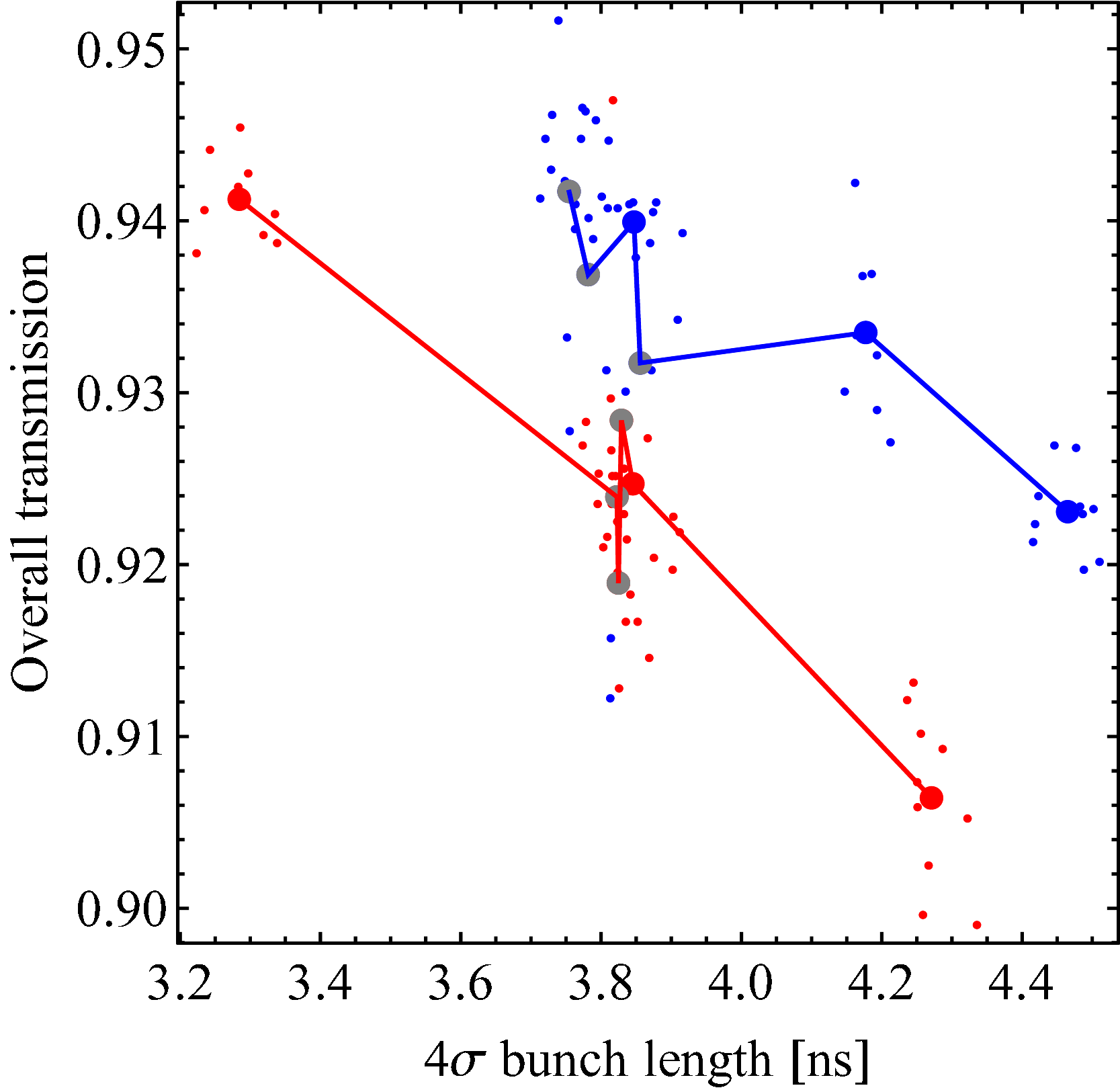 300 + 600 kV
300 + 900 kV
Transmission in the SPS ~ 1-2% smaller for identical bunch length when final rotation with 900 kV at 80 MHz
As observed in July, transmission in SPS sensitive to el from PS
What is the origin of additional losses? Distribution? Tails?
S. Hancock reminded that 40 MHz rotation timing was not optimized
Tails due to non-optimum rotation?
• 	Compare averaged bunch profiles for identical bunch length cases
Average bunch profile
Profile reproducibility
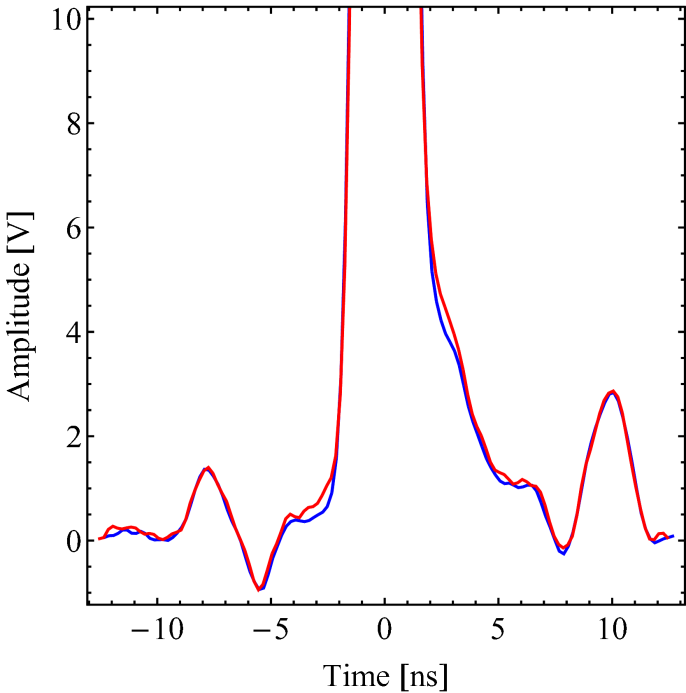 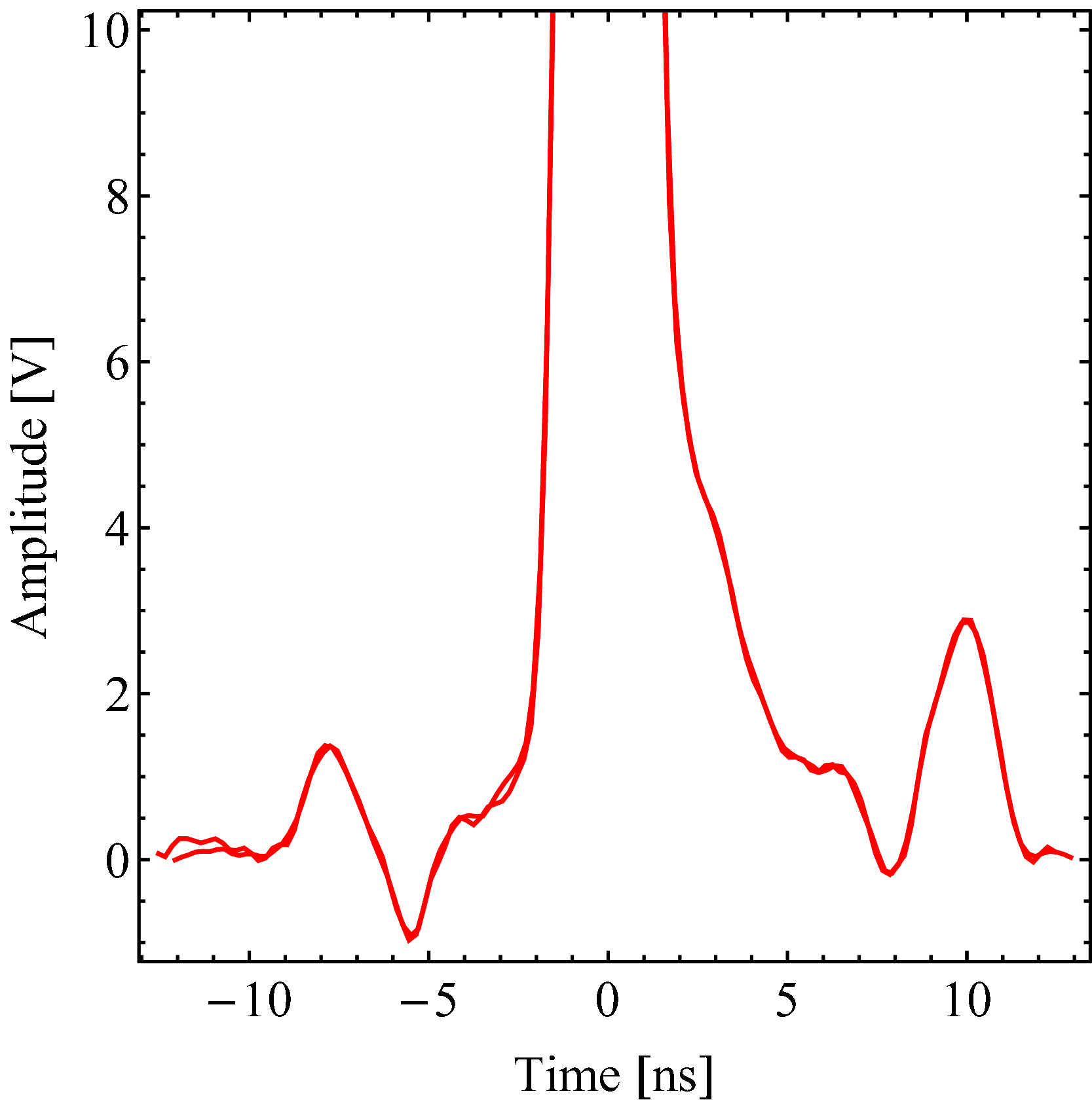 300 + 600 kV
300 + 600 kV
DT 2h
300 + 900 kV
Indications that ~ 1% more particles in tails for 900 kV rotation
See Helga’s presentation for estimations from tracking
6
Summary and outlook
As observed during July MD but now also for 3 MV capture voltage in the SPS:
Transmission sensitive to el
Different transmission (600/900 kV) for identical 4s bunch length

Losses caused by tails from non-optimum first part of bunch rotation?
Bunch profile measurements indicate ~ 1 % tails with 900 kV at 40 MHz

Proposal from Steven for MD in 2012: Vary both rotation timings       (40/80 MHz) and check transmission in SPS at constant el
Effect of longitudinal distribution?
Something to gain for present operational beams?
Better transmission in SPS with longer bunches from PS?

Simulation studies for predictions  Helga